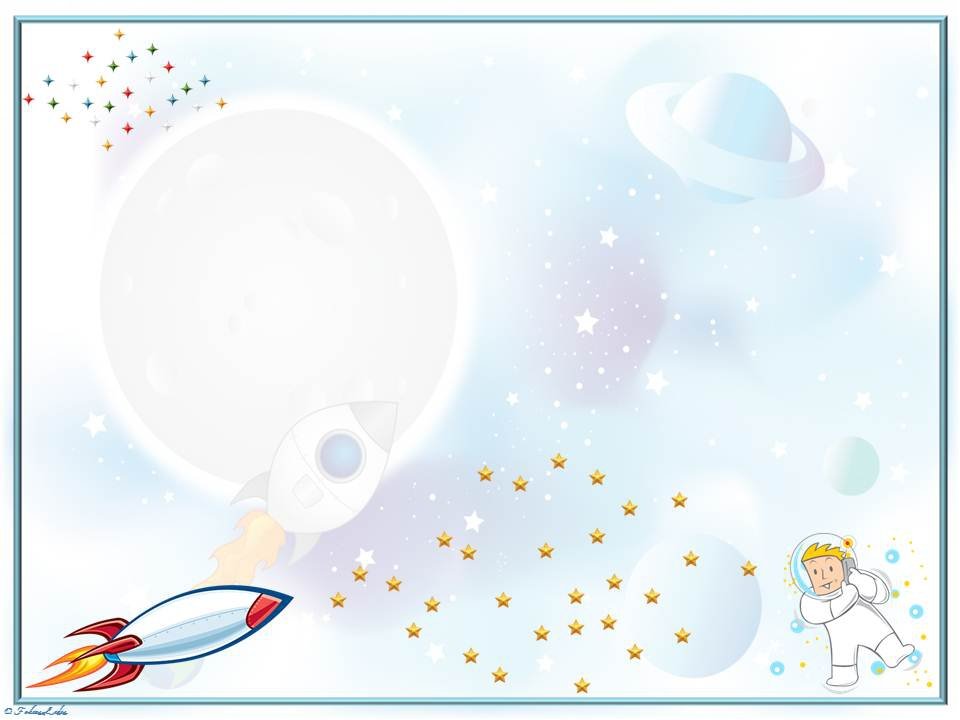 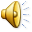 Презентация.« Путешествия в космос»Спортивного развлечения для детей старшей разновозрастной группы.
С.П детский сад «Рябинушка» ГБОУ СОШ  с. Преполовенка м-р Безенчукский Самарской области. 
Воспитатель : Полуднякова О.П
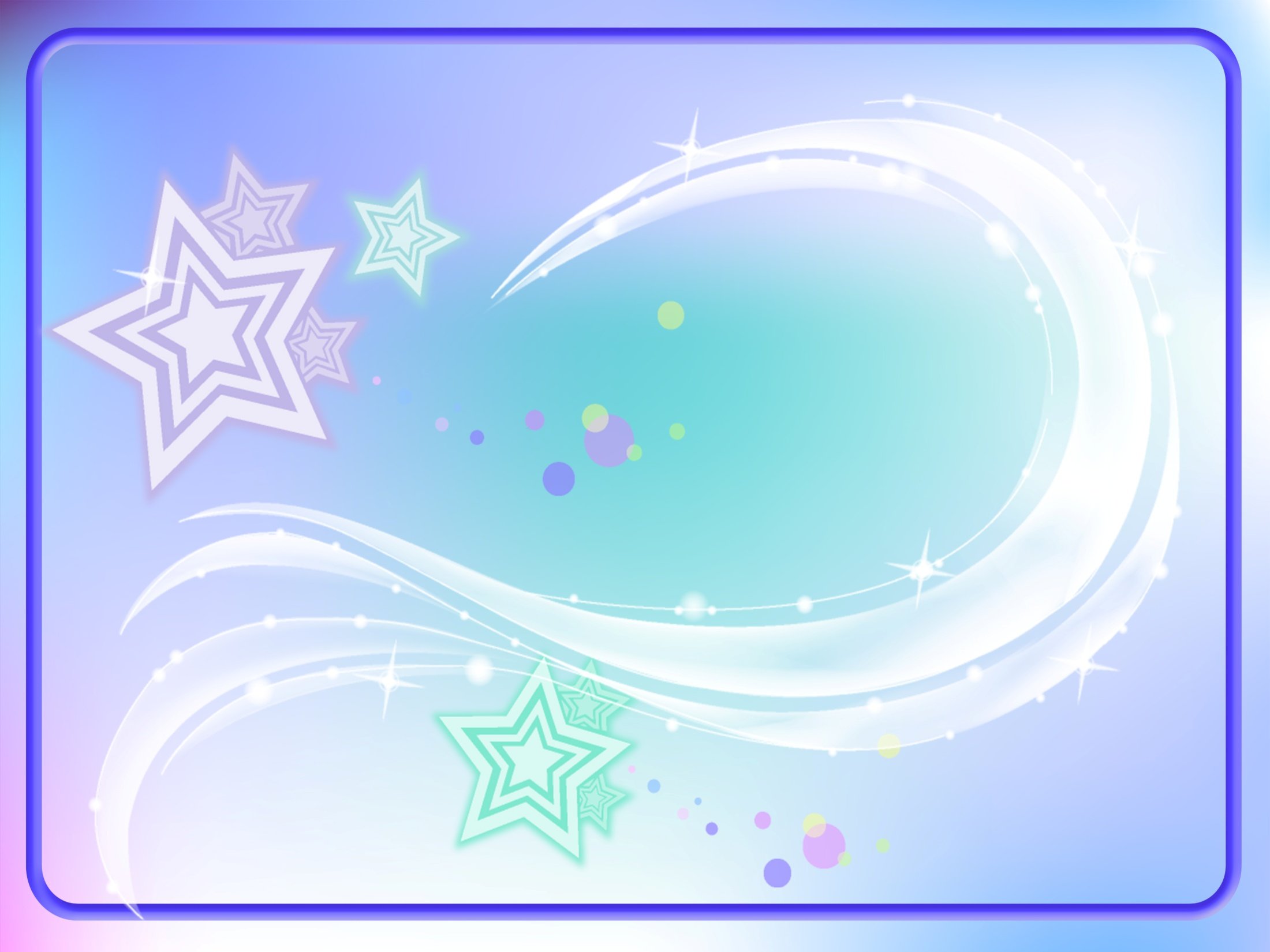 Цель:
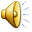 Приобщение детей к здоровому образу жизни посредством активизации двигательной деятельности.
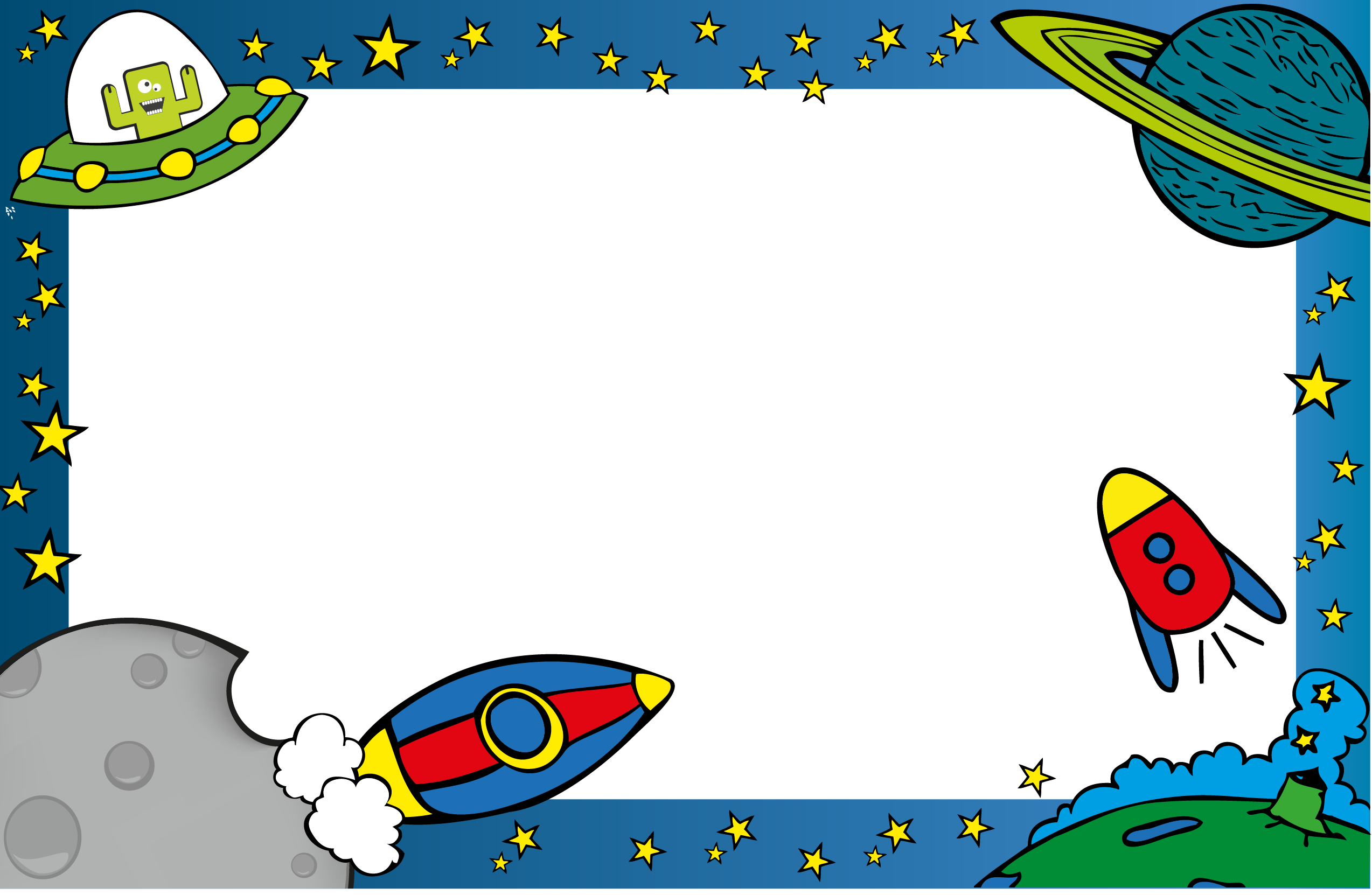 Задачи:
- Формировать навыки здорового образа жизни;- развивать физические качества личности  - быстроту, ловкость, выносливость, подвижность;- воспитывать целеустремленность в достижении результата, чувство товарищества и ответственности перед командой.
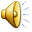 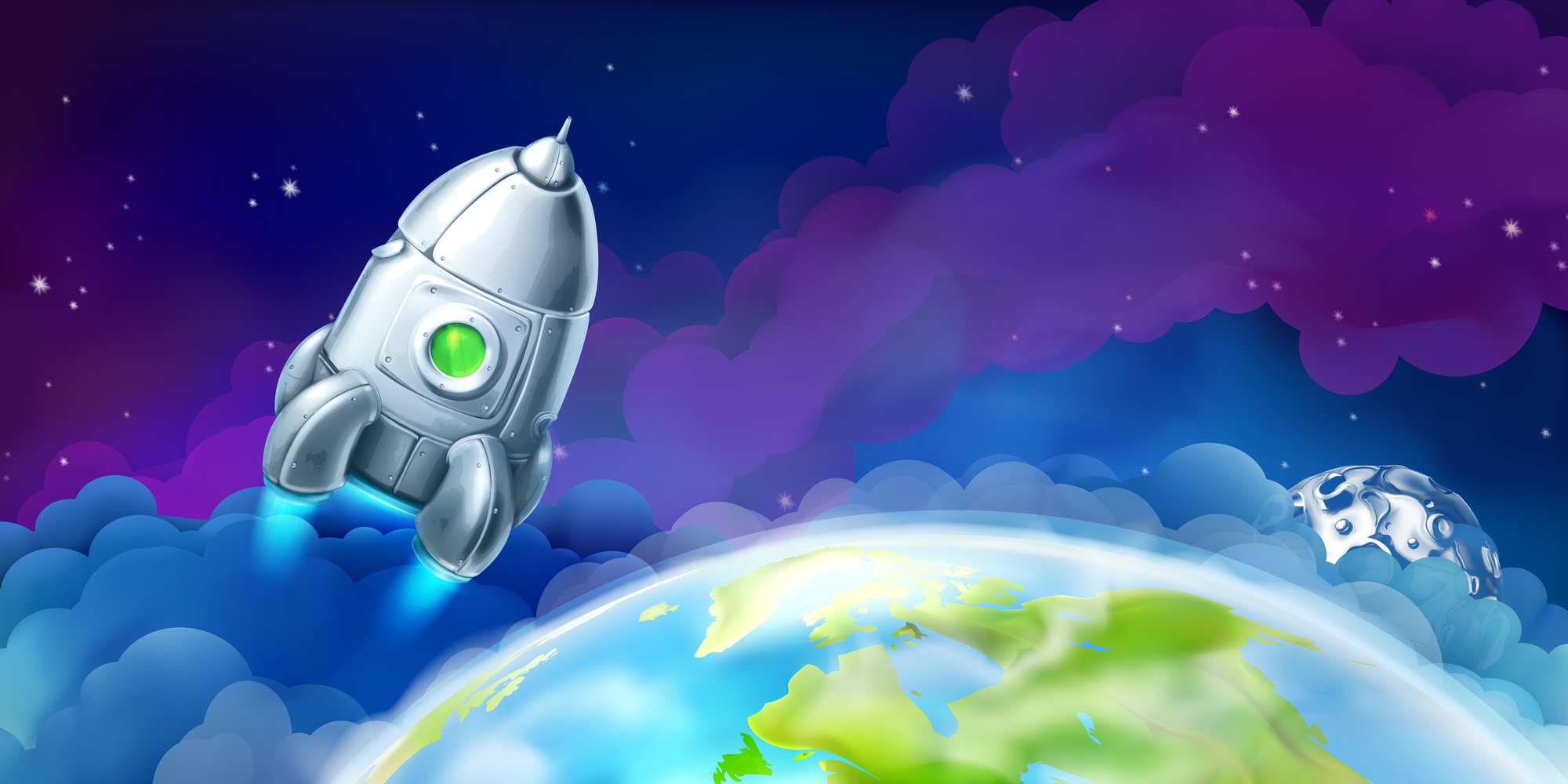 Предварительная работа:
Знакомство с профессией космонавта, чтение рассказов, заучивание стихов о космосе, рассматривание фотографий, открыток с изображением космоса, энциклопедий.
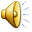 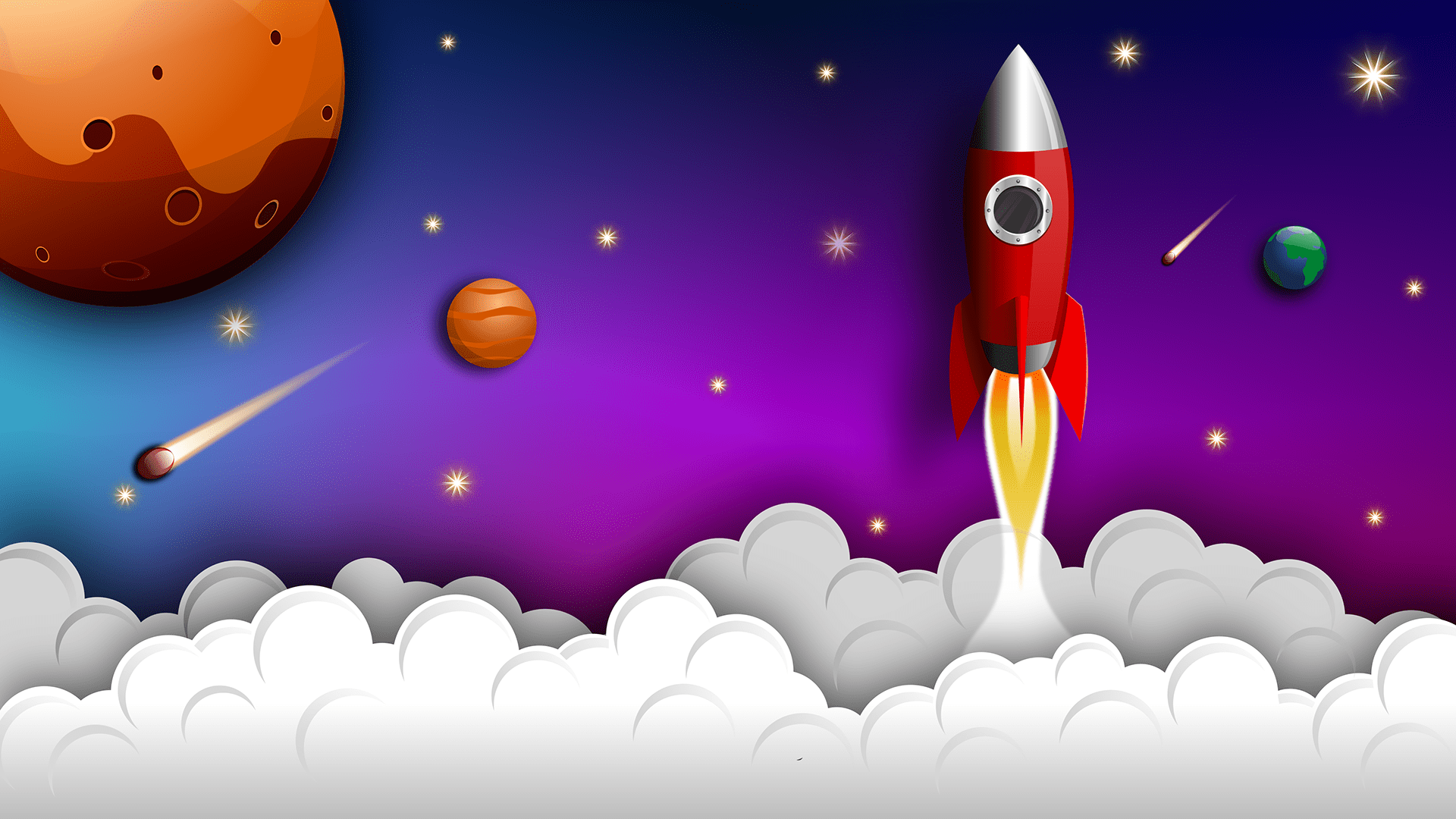 Оборудование :
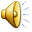 Кубы, два конуса для постройки ракеты, обручи на один меньше чем детей, мячи маленького размера , два мяча среднего размера, два обруча большого размера, ориентиры, лента с привязанным на концах палочкам.
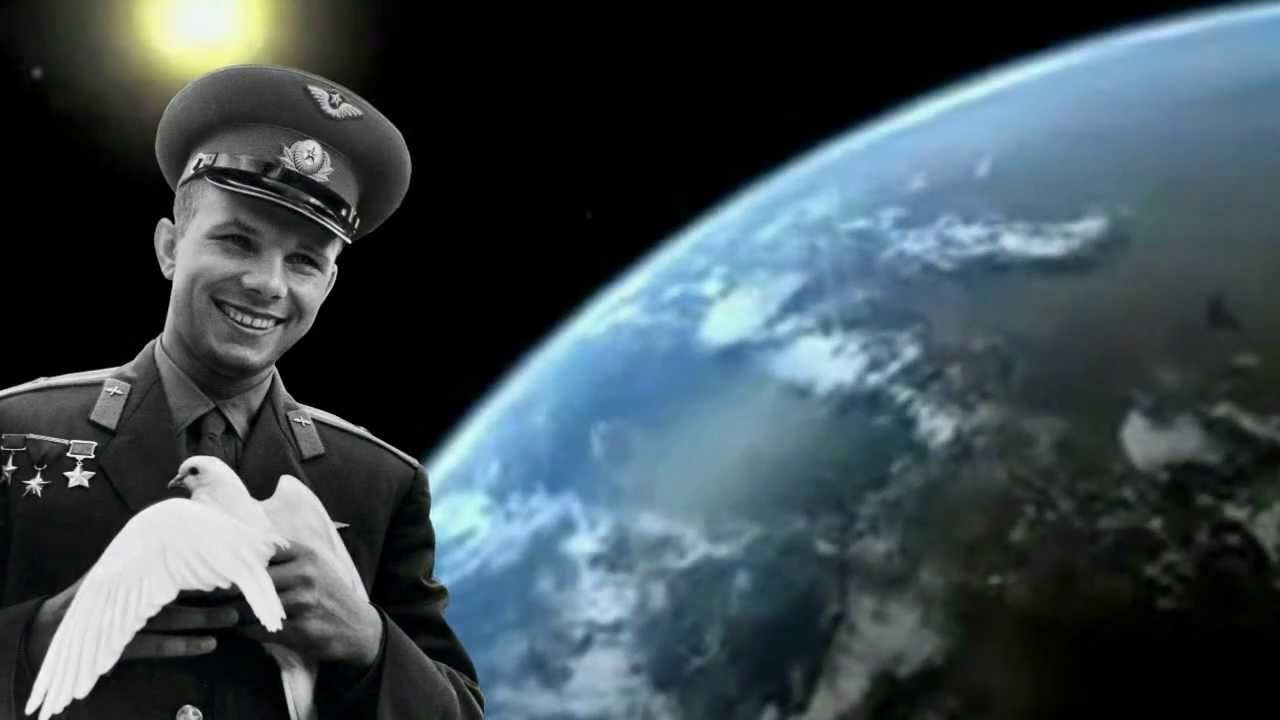 12 апреля 1961 годав космос впервые в мире на космическом корабле « Восток»поднялся человек .Это был наш соотечественник.Юрий Алексеевич Гагарин.В  космическом ракете С названием « Восток»Он первым на планете Подняться к звёздам смог
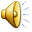 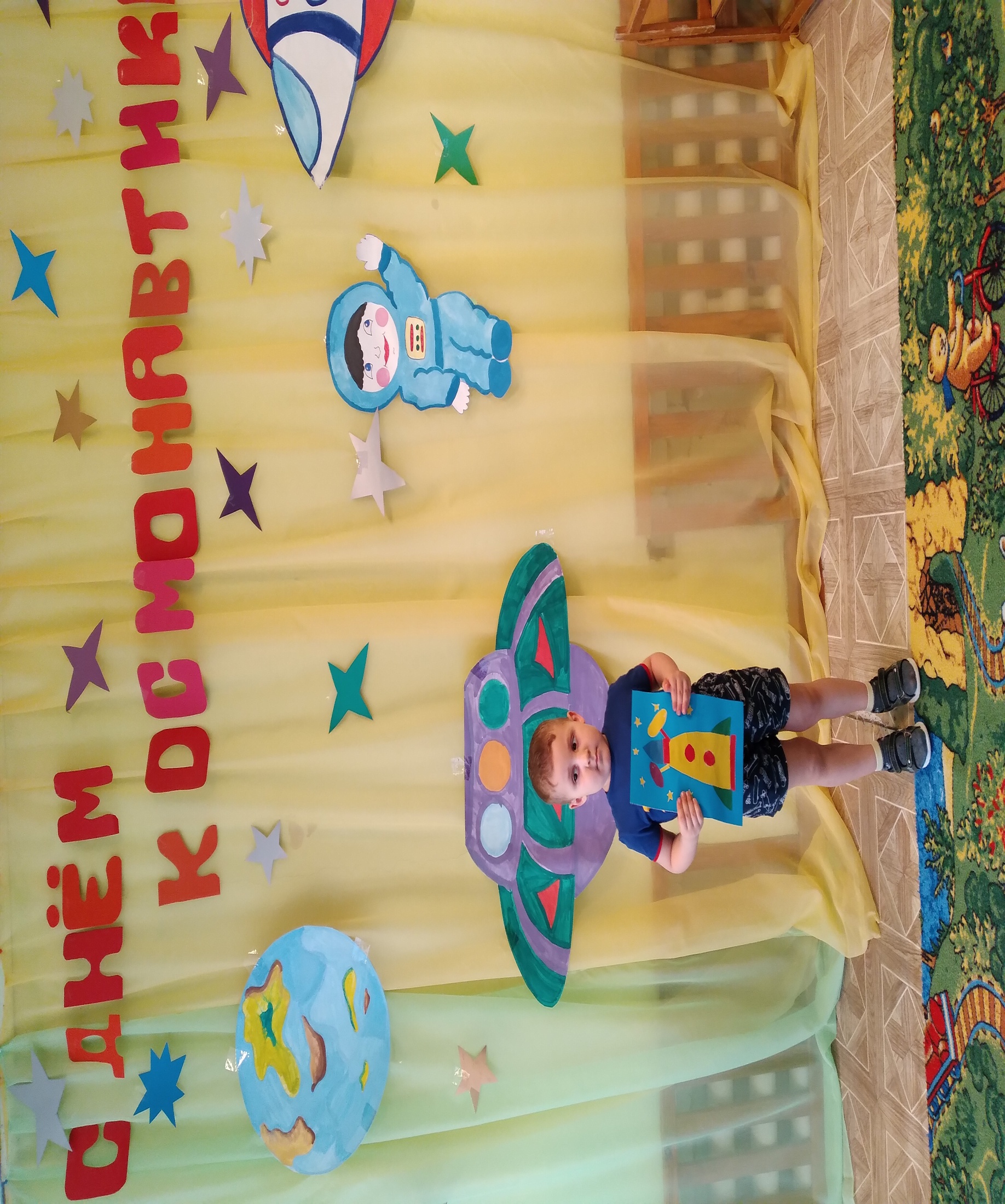 Чтоб  ракетой  управлять Сильным, смелым нужно стать в космос слабых не берутВедь полет – нелегкий трудБудем мы тренироваться ,Будем силы набираться.
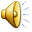 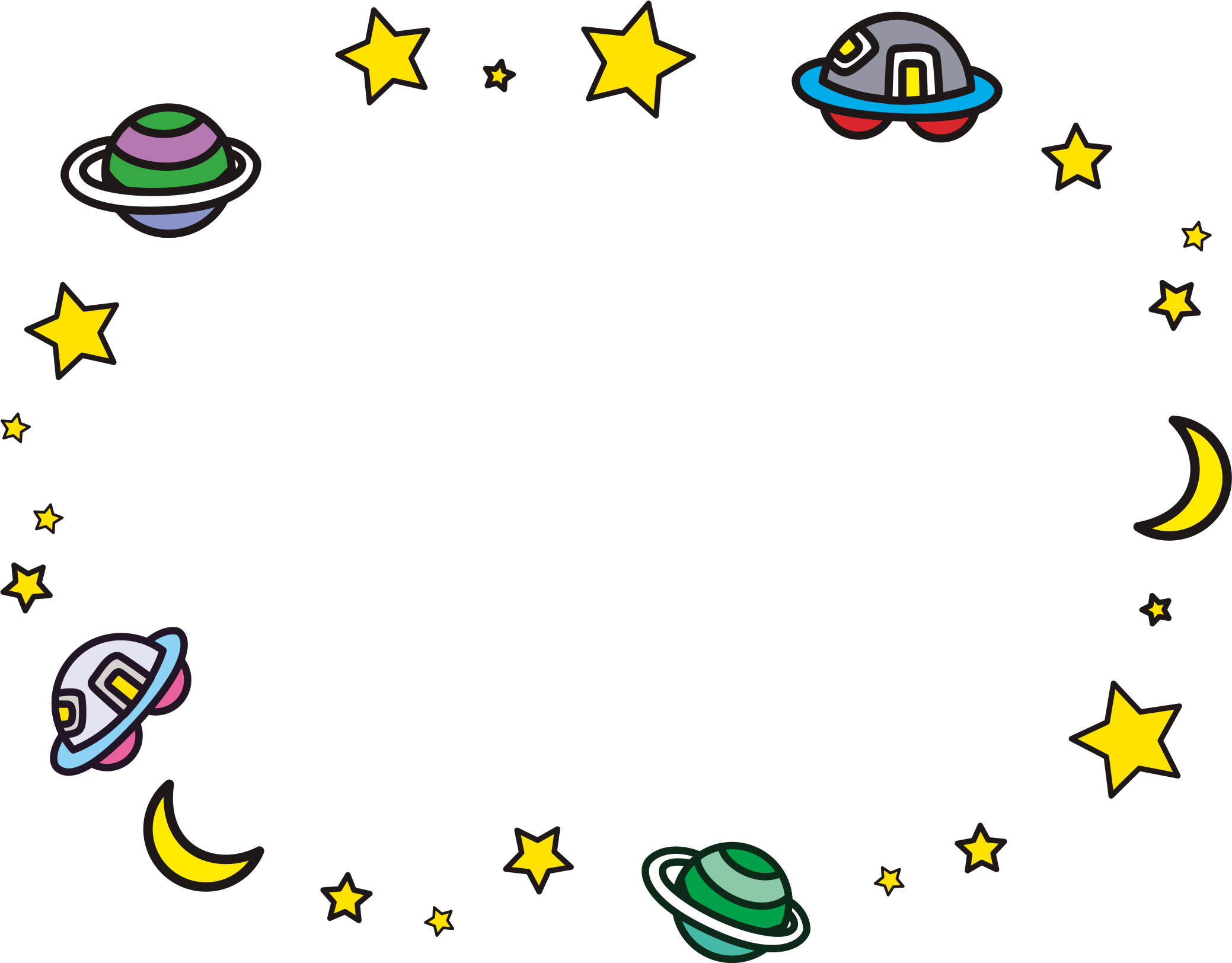 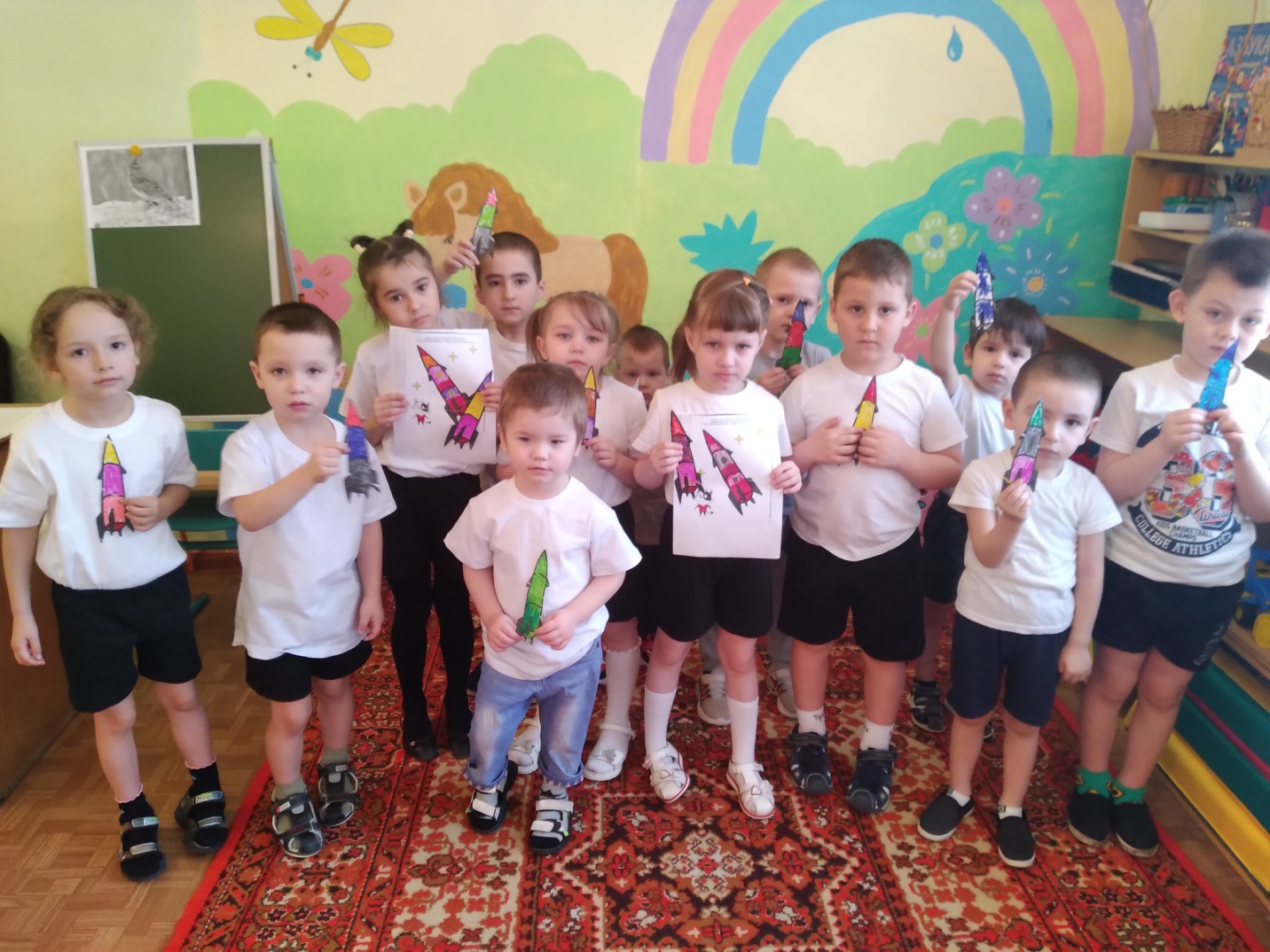 Разминка : « Космодром «
Все готова для полета,
Ждут ракеты всех ребят.
Мало времени для взлета,
Космонавты встали в ряд
Поклонились вправо, влево,
Отдадим земной поклон.
Вот ракета полетела.
Опустел наш космодром.

Команды немного размялись, пришла пора отправляться в полет!
Но где, же ракеты, на которых они полетят?
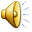 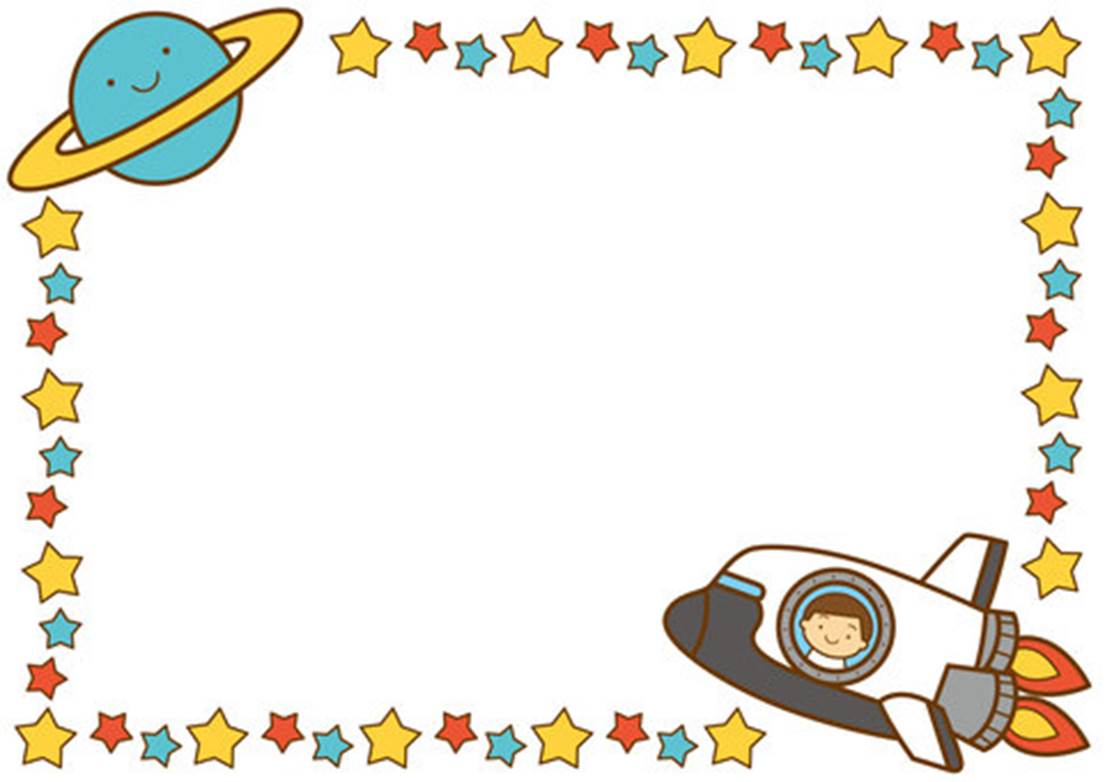 Игра : « Займи место в ракете»На полу лежат обручи – ракеты, детей на одного больше чем ракет. Под музыку дети бегают по кругу . С окончанием мелодии, надо занять место в ракете. Тот, кому не хватило обруча, выходит из игры. После чего убирают один обруч. Игра продолжается.
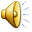 Игра « Построй ракету»Дети выстраиваются в две колонны, у каждого в руках по кубику, у последнего ребенка конус. По сигналу  ведущего первые игроки бегут к установленному месту и ставят кубик, бегом возвращаются обратно и т.д  Пока не построят из кубиков ракету.Выигрывает  та команда , игроки который раньше выполнят задание.
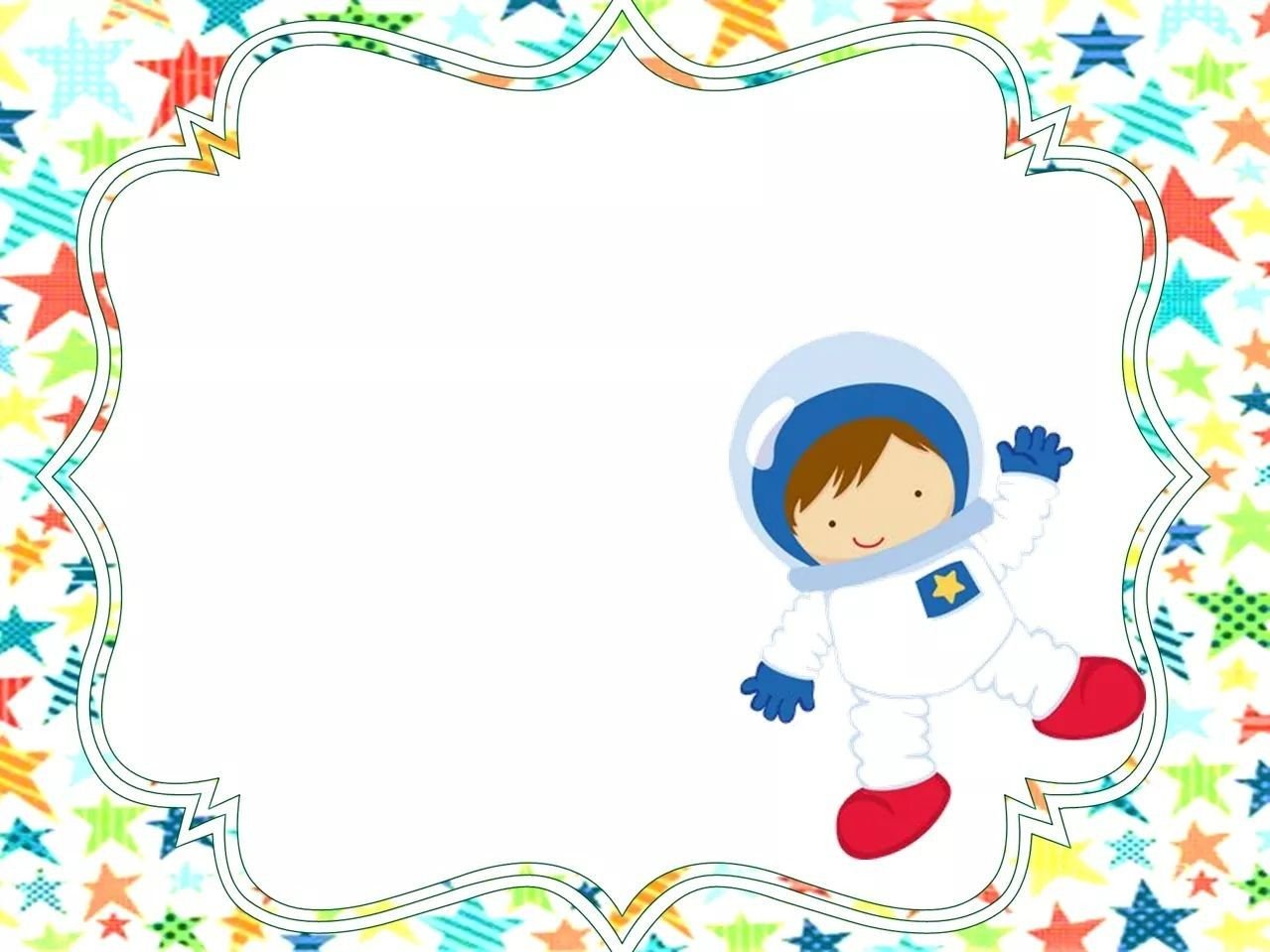 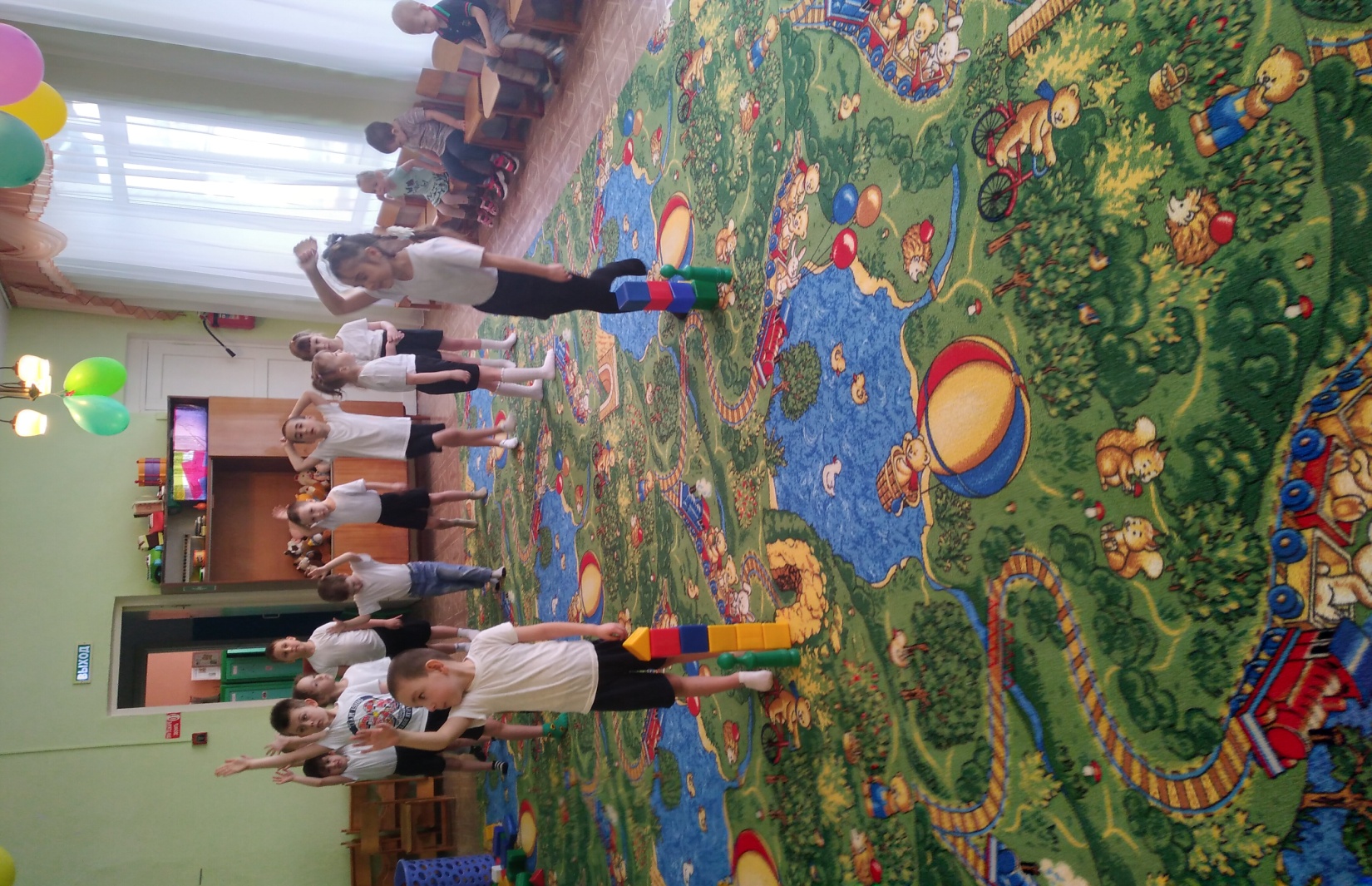 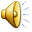 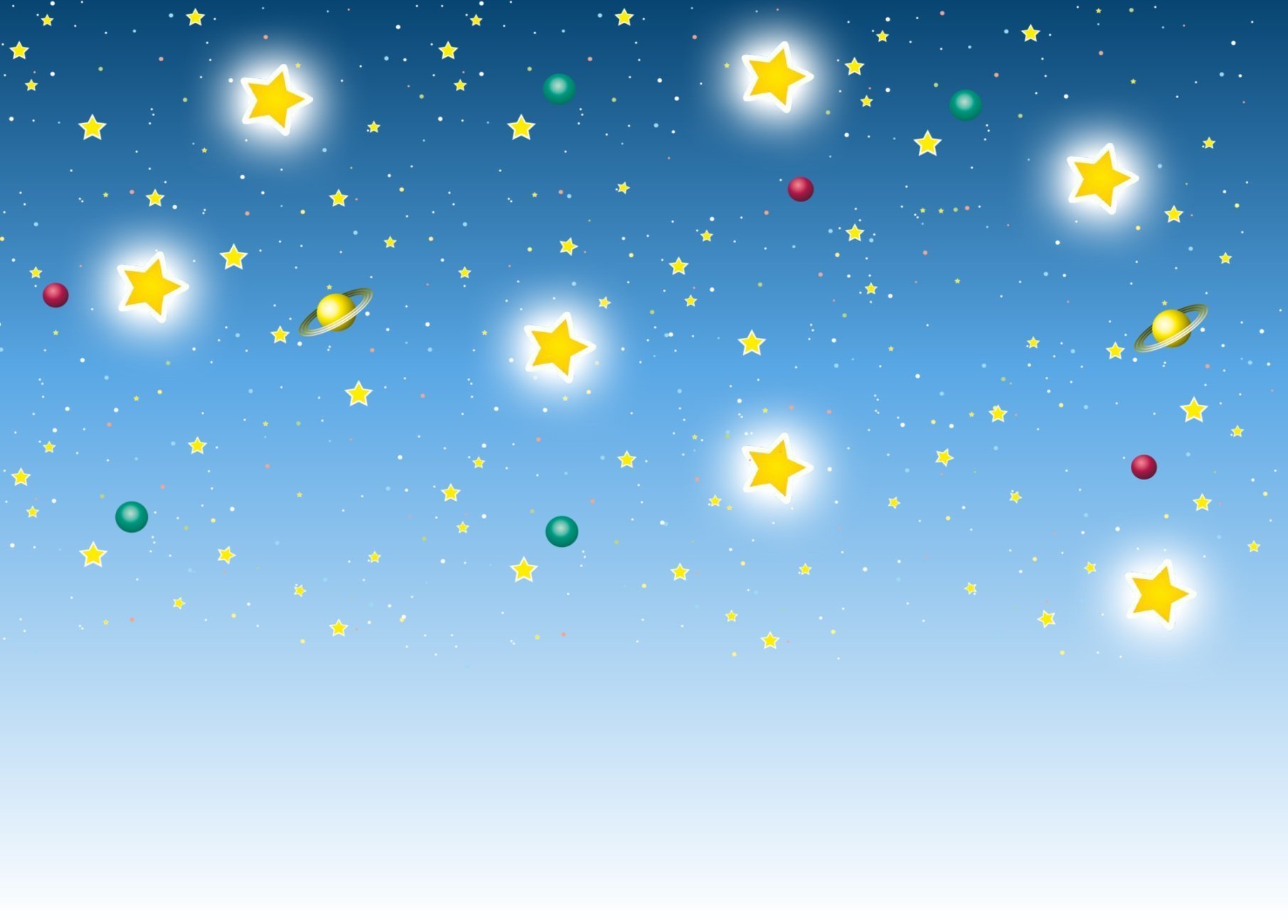 Игра « Гонки на луноходах»Двум участникам нужно оседлать гимнастическую палку – « луноход» и « проехать» , удерживая ее между ногами до повторной отметки и обратно.Побеждает самый быстрый дуэт.
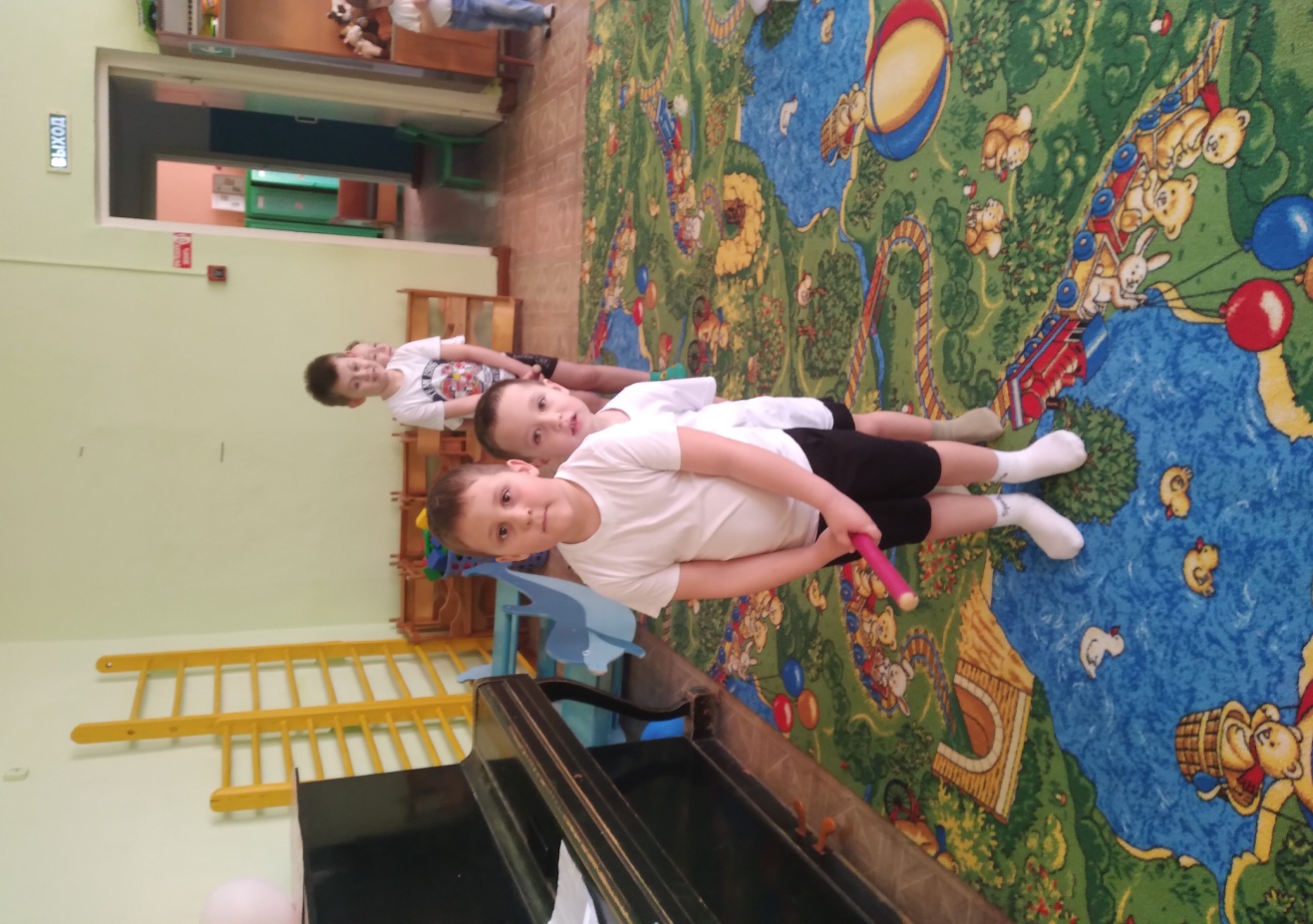 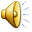 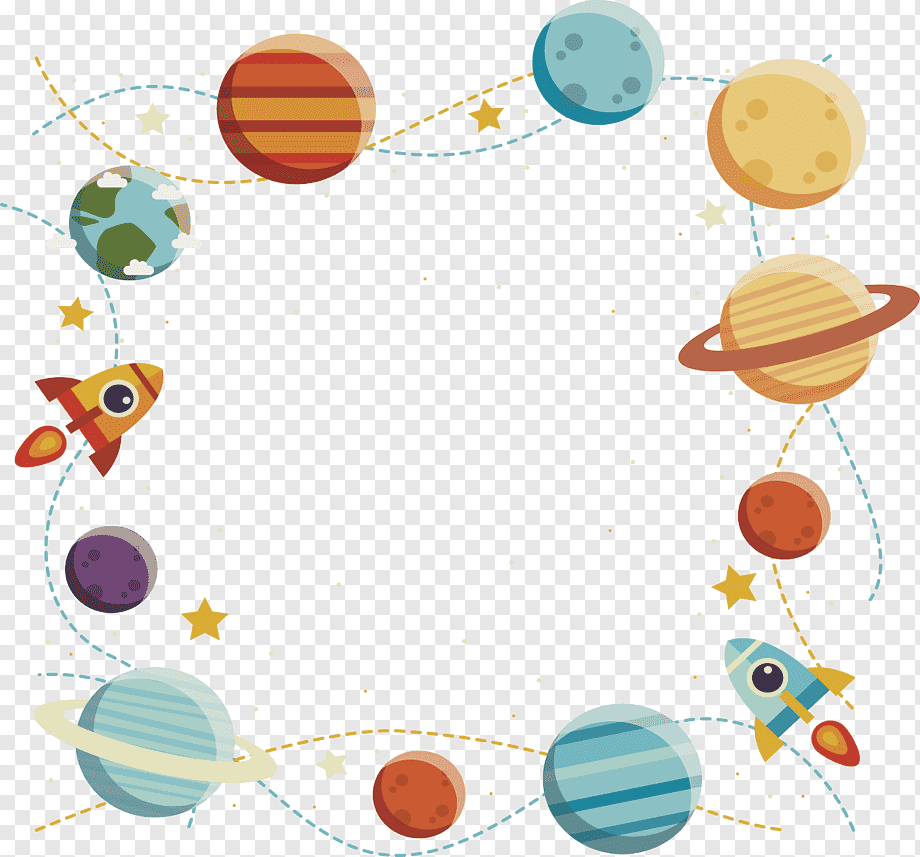 Игра « Космонавты « По краям площадки раскладываются обручи – ракеты. Играющих больше чем ракет. Дети встают в круг и берутся за руки. Идут по кругу проговаривая.Ждут нас быстрые ракеты.Для полета на планеты.На какую захотим На  такую и полетим!Но в игре один секрет:Опоздавшим мест нет!Дети разбегаются и занимают ракеты по двое друг другу, плотно прижавших спинами. Опоздавшие выбирают самые красивые парные позы космонавта.
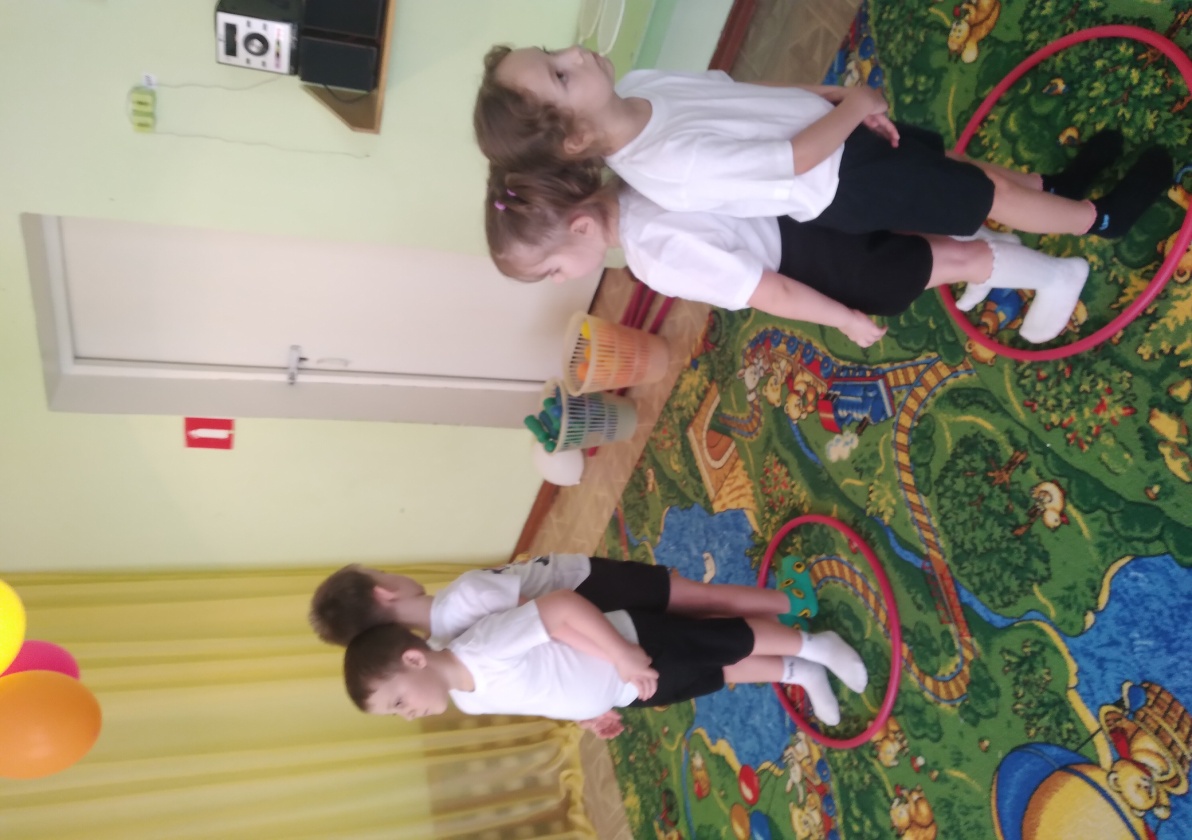 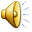 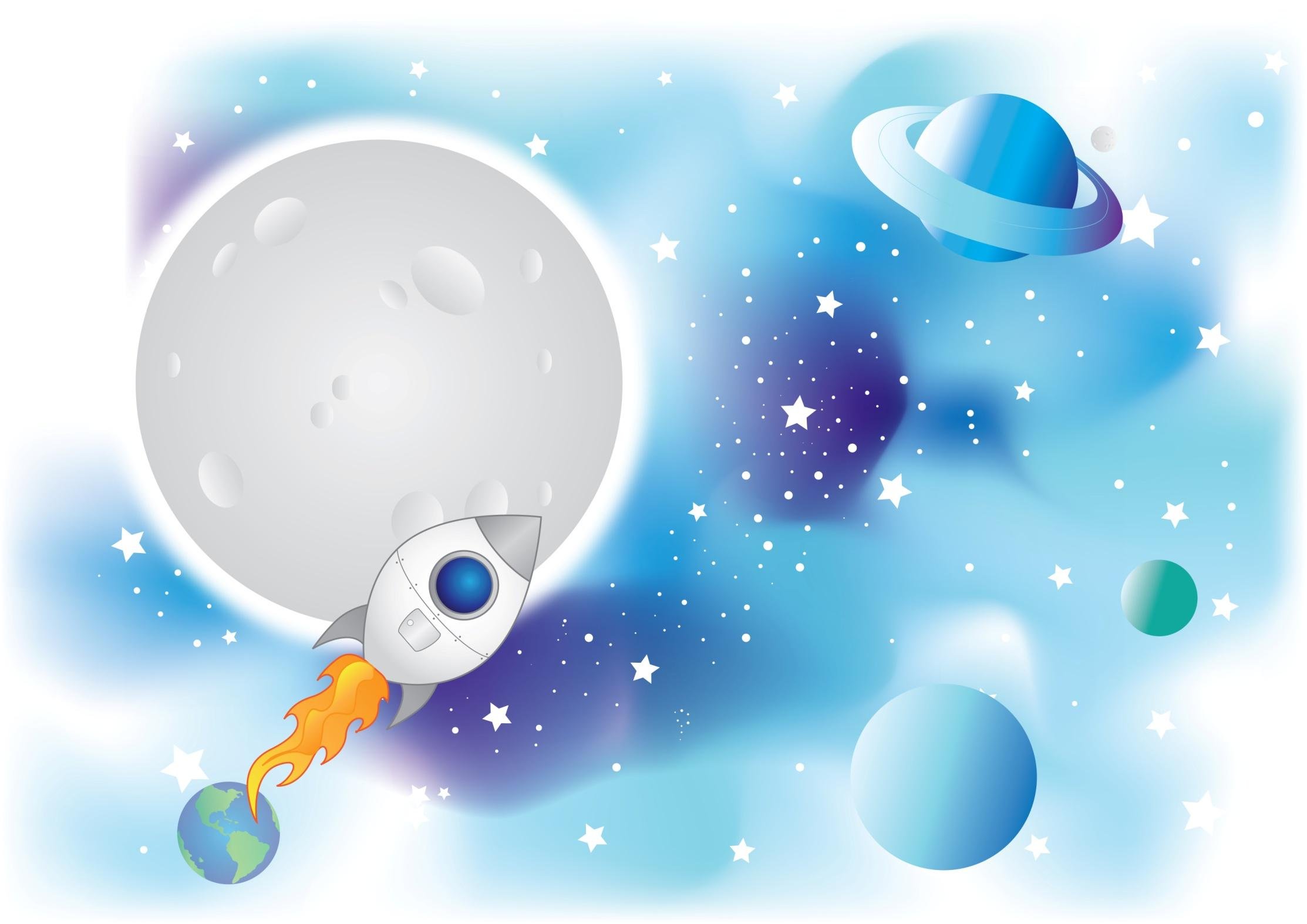 Мы из полета возвратились  И на Землю приземлилисьИдет веселый наш отрадИ каждый встречи с нами рад!
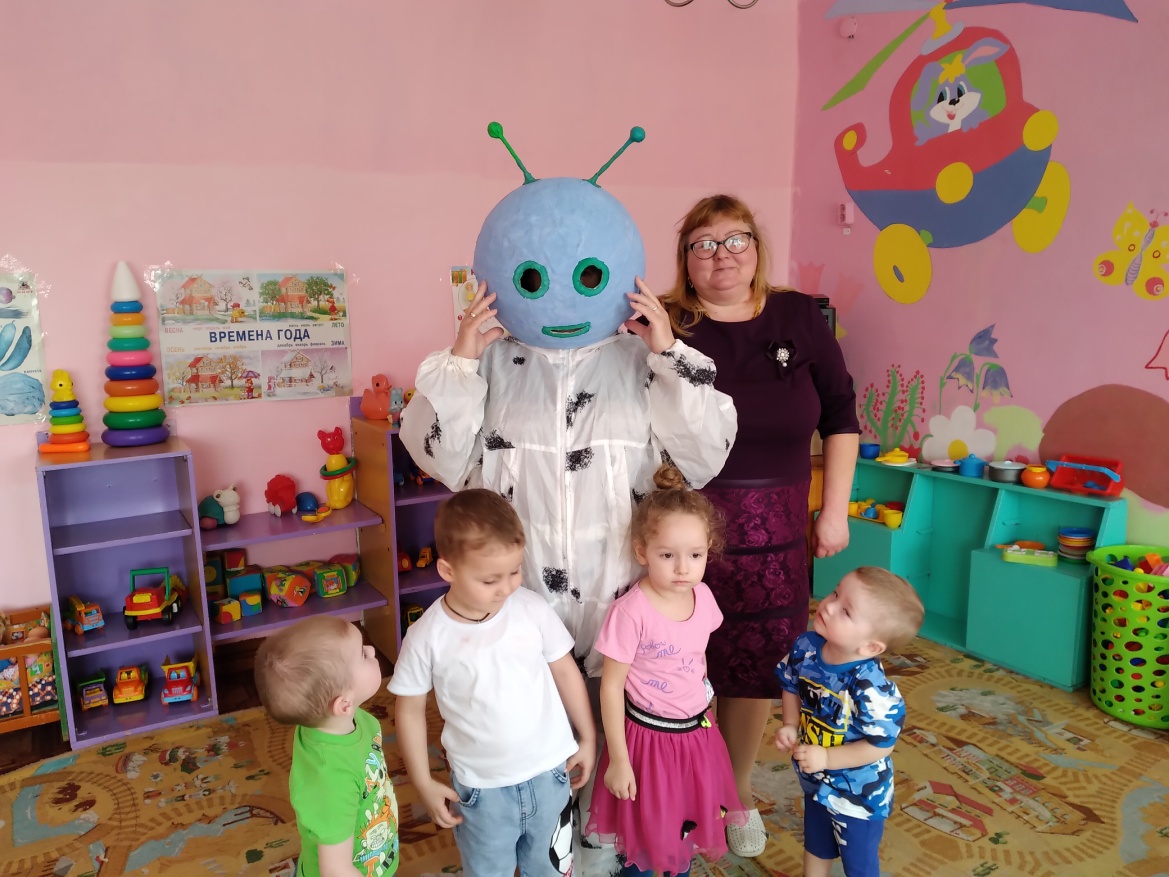 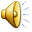 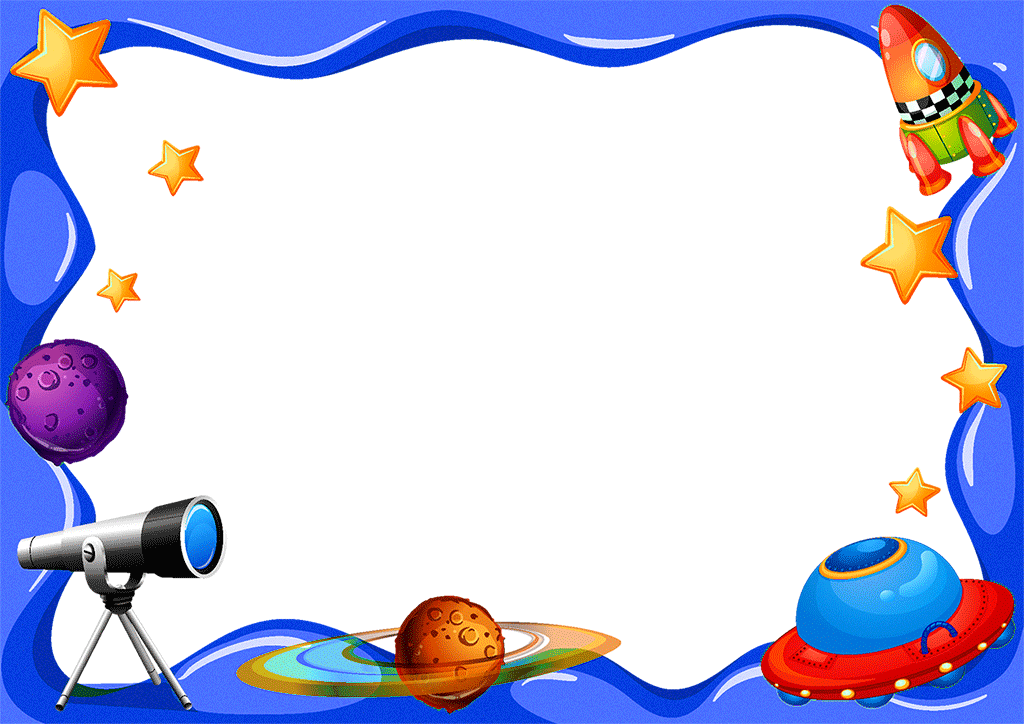 Настанет день,Когда мы подрастем, Ракеты в космос Смело поведем.Отважными и стойкамиРебята быть готовы,Мы будем Космонавтами,Даем вам это слово.
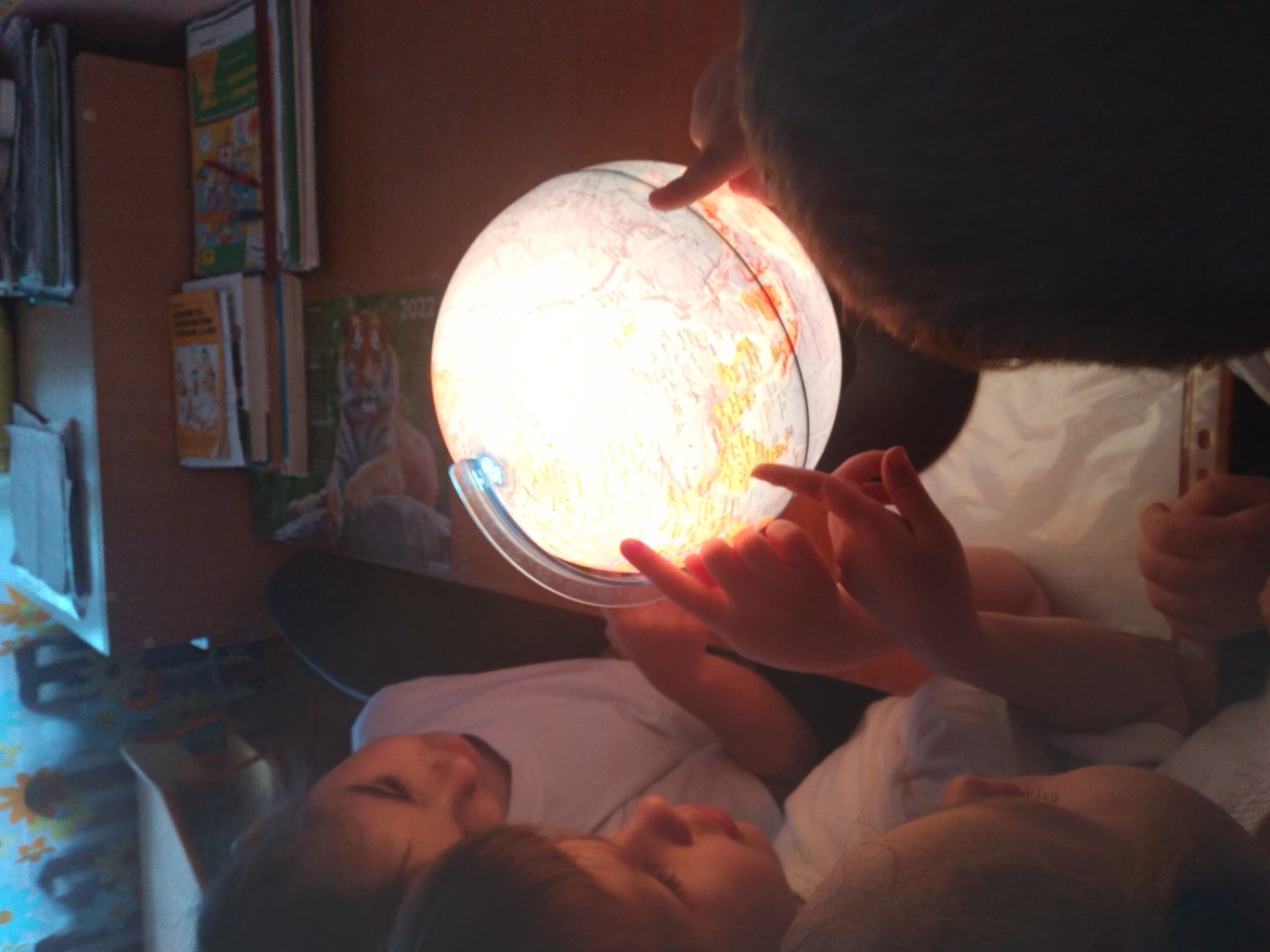 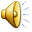 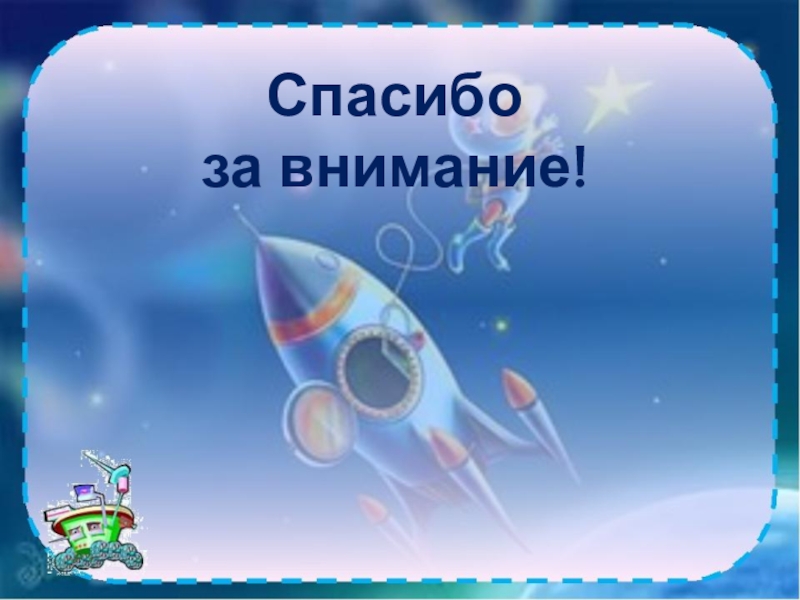 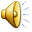